Tax cuts and jobs act 2018 ANDfAst act By Swapan Dhairyawan, CPA
Presented for
       MEENAKSHI–TEMPLE 07/22/2018
MD & Associates, LLP
713-774-6533
281-251-2205
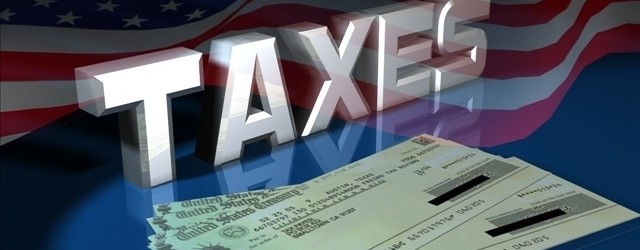 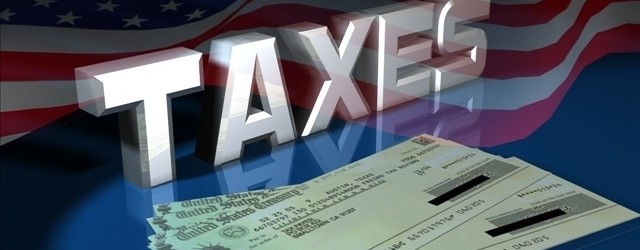 Tax Cut and Jobs Act
TAX CUTS AND JOBS ACT - Individuals:

Many Changes

Generally effective after 12/31/2017
Most changes are temporary – Sunset after 2025
Guidance Needed

THE BASICS


Still seven tax brackets – 10%, 12%, 22%, 24%, 32%, 35% and 37%
No More dependent exemptions
Higher child tax credit ($2,000)
Increase in standard deduction
Individual AMT not repealed – But exemption amounts have increased
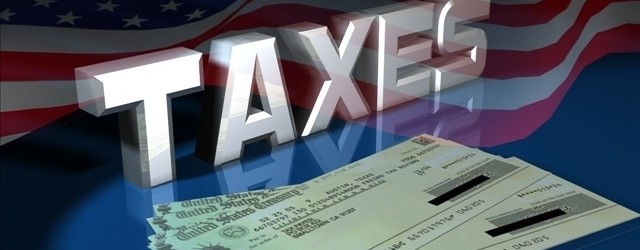 Dividend and capital gains rates unchanged
The top tax bracket for qualified dividends
and capital gains is 20 % (23.8 % if the net         investment income tax applies).

Here’s the breakdown:
0 % for MFJ taxpayers with < $ 77.2k taxable income
15 % for MFJ taxpayers with < $ 77.2k and $ 479k taxable income
20 % for MFJ taxpayers with taxable income greater than $ 479k
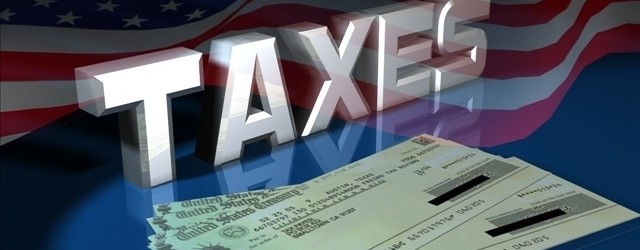 Itemized deductions changes:

Repeal of the overall limitation on itemized deductions
Medical deduction threshold is 7.5% for 2017 & 2018
     ----- Reverts to 10 % starting in 2019

Mortgage interest limited to $ 750k of debt
     ----- Debit prior to 12/15/2017 is grandfathered

Home equity interest no longer deductible.

State and local tax deduction is limited to $ 10 k ($5k if MFS)

Misc. deductions subject to 2 % threshold, no longer deductible
Misc. itemized deductions subject to 2% AGI
Unreimbursed employee expenses
Tax prep fees
Hobby expenses
Investment fees/expenses
Legal fees related to producing income
Safe deposit fee
Gambling losses (in excess of winnings)
								….are no longer deductible
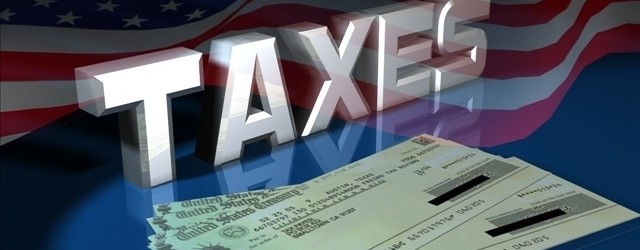 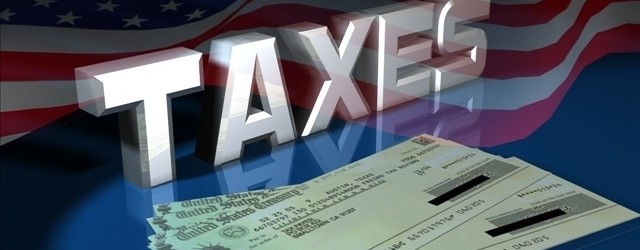 20 % pass-through deduction

20 % qualified business income
Qualified business income definitions
     --- Qualified trade/business income
          * Not a specified trade/business
                   --- Trade/business involving performance of services
    --- Does not include investment income
    --- Does not include reasonable compensation paid from S corporation or guaranteed    	 	payments paid to a partner. 
    --- Phase out limitation
Alternative minimum tax (AMT) changes

Alternative tax system that parallels the regular federal tax (with different rates and rules for deductions)
Increase in exemption amount
Due to limit on state/local tax deduction and repeal of miscellaneous deductions, impact should be less.
Other individual changes to note
Casualty losses: only from federally-declared disasters

Alimony: deduction/inclusion repealed for divorces executed after 12/31/2018

Moving expenses deduction repealed

Kiddie tax now at trusts/estate tax rates
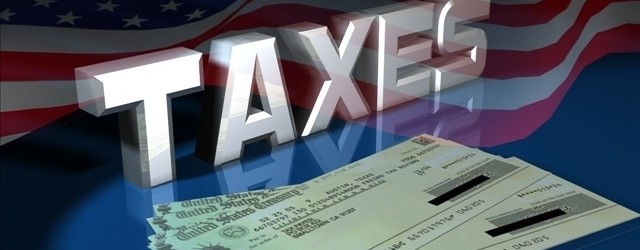 Estate and Gift tax changes
2018 estate tax exemption: 11.2 million
2018 gift tax annual exclusion: $ 15,000.00
Estate planning is more than minimizing states taxes.
     -- updating documents
     -- Repurposing insurance
     -- Privacy
     -- Asset protection
Education tax benefit changes
Sec 529 plan distributions for private school tuition
Sec 529 plan assets can transfer to ABLE accounts for family members
Student loan forgiveness will not be taxable income to student upon death/total disability
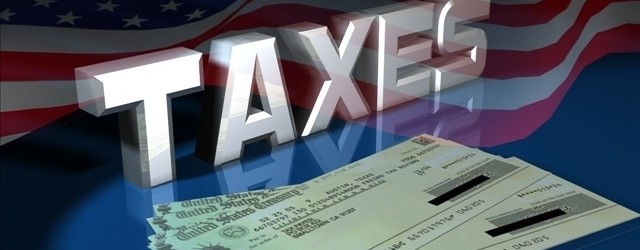 State and local tax issued
Tax deduction limit of $ 10 k ( $5k if MFS)
      --- Combination of income/sales and  	 		 state/local property taxes
Exceptions:
      --- Tax imposed at entity level
      --- Property taxes for residential rental 	 	 	 property/business property
Pre payment of 2018 state income taxes in 2017
Prepayment of 2018 real estate taxes in 2017
Charitable contribution changes
AGI limitation increased to 60 % for cash contributions (from 50 %)
No 80% deduction for right to purchase athletic tickets
Exception to contemporaneous written acknowledgement requirement is repealed (must be obtained now for any contribution of $ 250 or more
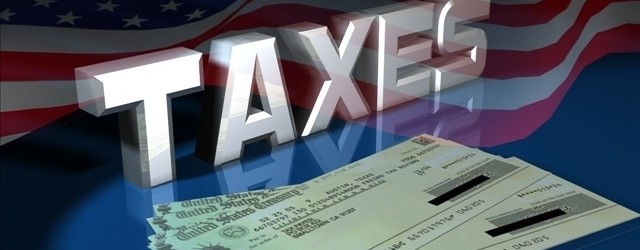 AGI cap for contributions to public charities increased to 60 %.
A QCD is a direct transfer of funds from your IRA custodian, payable to a qualified charity. QCDs can be counted toward satisfying your required minimum distributions (RMDS) for the year, as long as certain rules are met.
In addition to the benefits of giving charity, a QCD excludes the amount donated from taxable income, which is unlike regular withdrawals from an IRA. Keeping your taxable income lower may reduce the impact to certain tax credits and deductions.
While many IRAs are eligible for QCDs—Traditional, Rollover, Inherited, SEP(inactive plans only), and SIMPLE (inactive plans only)* -- there are requirements:
You must be 70 ½ or older to be eligible to make a QCD
QCD are limited to the amount that would otherwise be taxed as ordinary income. This excludes non deductible contributions.
The maximum annual amount that can qualify for a QCD is $ 100,000. This applies to the sum of QCDs made to one or more charities in a calendar year. (If, however, you file taxes jointly, your spouse can also make a QCD from his or her own IRA within the same tax year for up to $ 100,000.)
For a QCD to count towards your current year’s RMD, the funds must come out of your IRA by your RMD deadline, generally December 31st.
Any amount donated above your RMD does not count toward satisfying a future year’s RMD.
Funds distributed directly to you, the IRA owner, and which you then give to charity do not qualify as a QCD.
Under certain circumstances, a QCD may  be made from a Roth IRA. Roth IRAs are not subject to RMDs during your lifetime, and distributions are generally tax-free. Consult a tax advisor to determine if making a QCD from a ROTH is appropriate for your situation.
TAX CUTS AND JOBS ACT – Business Tax Changes Effective for tax year beginning after December 31st, 2017
Flat 21 % rate for Corporations. Permanent change- No sunset provision like individual tax.

Effectively a 40 % reduction in tax expenses. Even with offsets such as disallowance of certain deductions, the net effect is expected to be over 30 %for most corporations.

DRD – Dividends Received Deductions reduced

From 70 % to 50 % for dividends

From 80 % to 65 % from more than 20 % owned companies
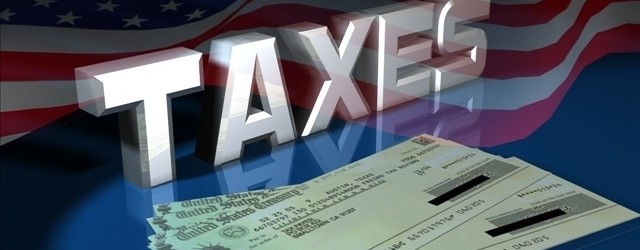 Fixing America’s Surface Transportation (FAST) Act
Signed on December 4th, 2015

New Code Section 7345 Revocation or Denial of Passport in case of Certain Tax Deliquencies.

Under New Law - -
        (a) In General. If the Secretary of the Treasury receives certification from the IRS that  an individual has a “seriously delinquent tax debt,” the Secretary shall transmit such certification to the Secretary of State for action with respect to denial, revocation of a passport.

	(b) Seriously delinquent tax debt: 
                       Non-technical definition.  An unpaid Federal Tax Liability which has been assessed, greater than $ 50,000.00 (adjusted for inflation after 2016), and for which a notice of Federal Tax lien has been filed (and administrative rights have been exhausted or have lapsed) or a Federal Levy has been made.
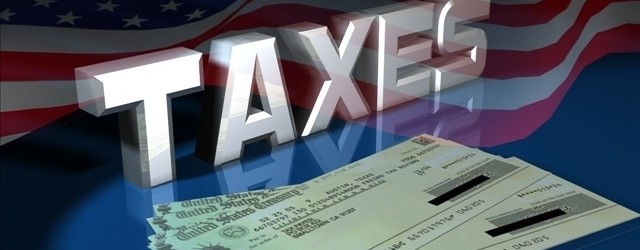 THANK YOU
Appreciate the attendance and interest in the subject.
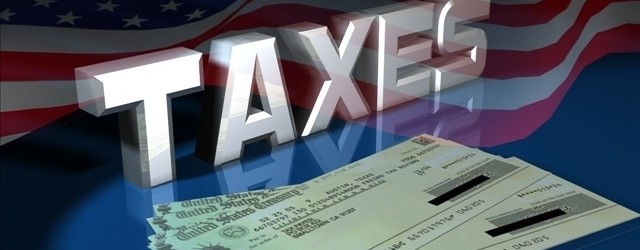